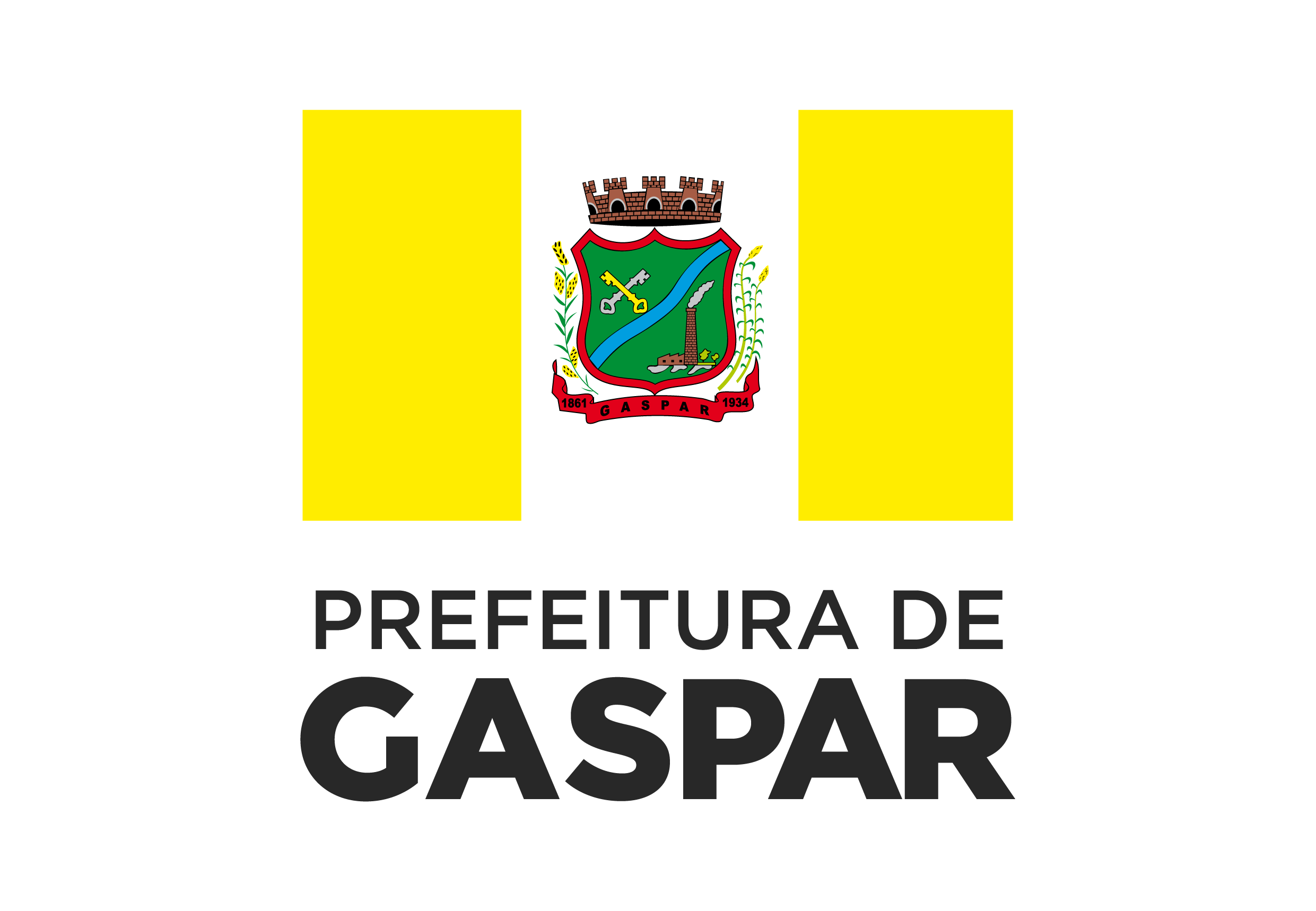 Superintendência de Meio Ambiente e Desenvolvimento Sustentável - SUMADS
PROJETO DE RECUPERAÇÃO DE ÁREA DEGRADADA - PRAD
“Nome do empreendimento”
AUTORIZAÇÃO AMBIENTAL – AUA PRAD
N° XXXX
Processo N° xxxx

Data emissão: xx/xx/xx

Responsável técnico: xxxxxx
Registro profissional: xxxxxxxx
N° ART: xxxx
Fiscalização Ambiental:
(47) 3091-2082